ЦАРСТВО РАСТЕНИЯ
Отдел ПАПОРОТНИКООБРАЗНЫЕ
Работу выполнила учитель биологии ГБОУ СОШ № 493
Павлова Татьяна Юрьевна
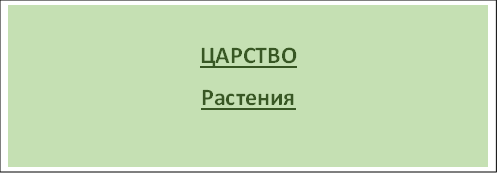 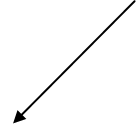 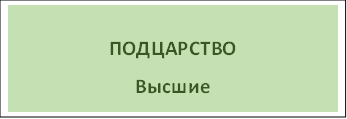 ПОДЦАРСТВО
Низшие
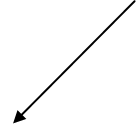 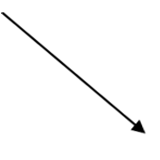 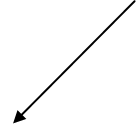 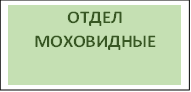 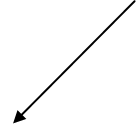 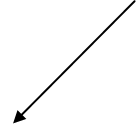 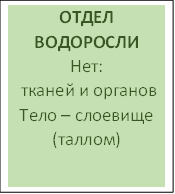 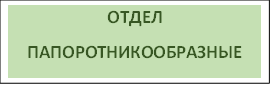 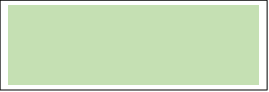 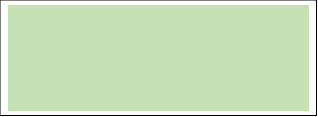 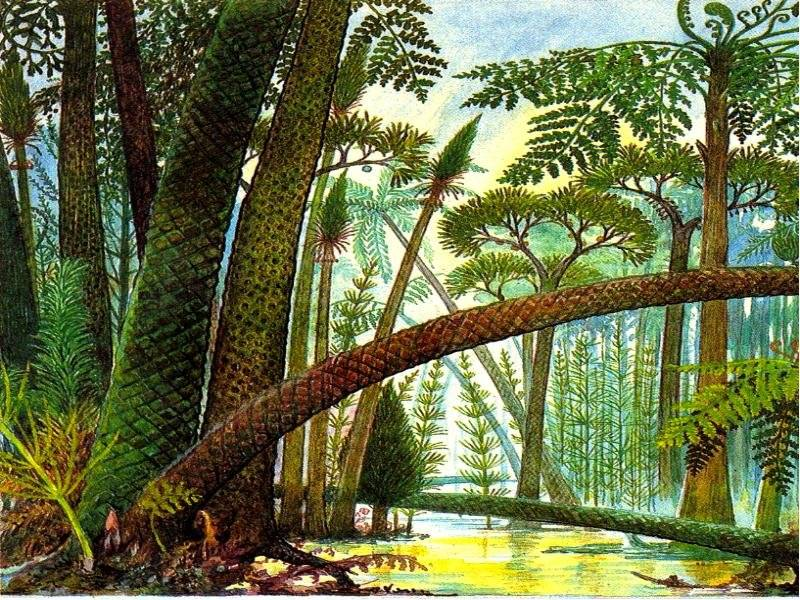 Древние папоротникообразные жили на Земле более 350 млн. лет назад, образовывая пышные леса из гигантских древовидных растений.
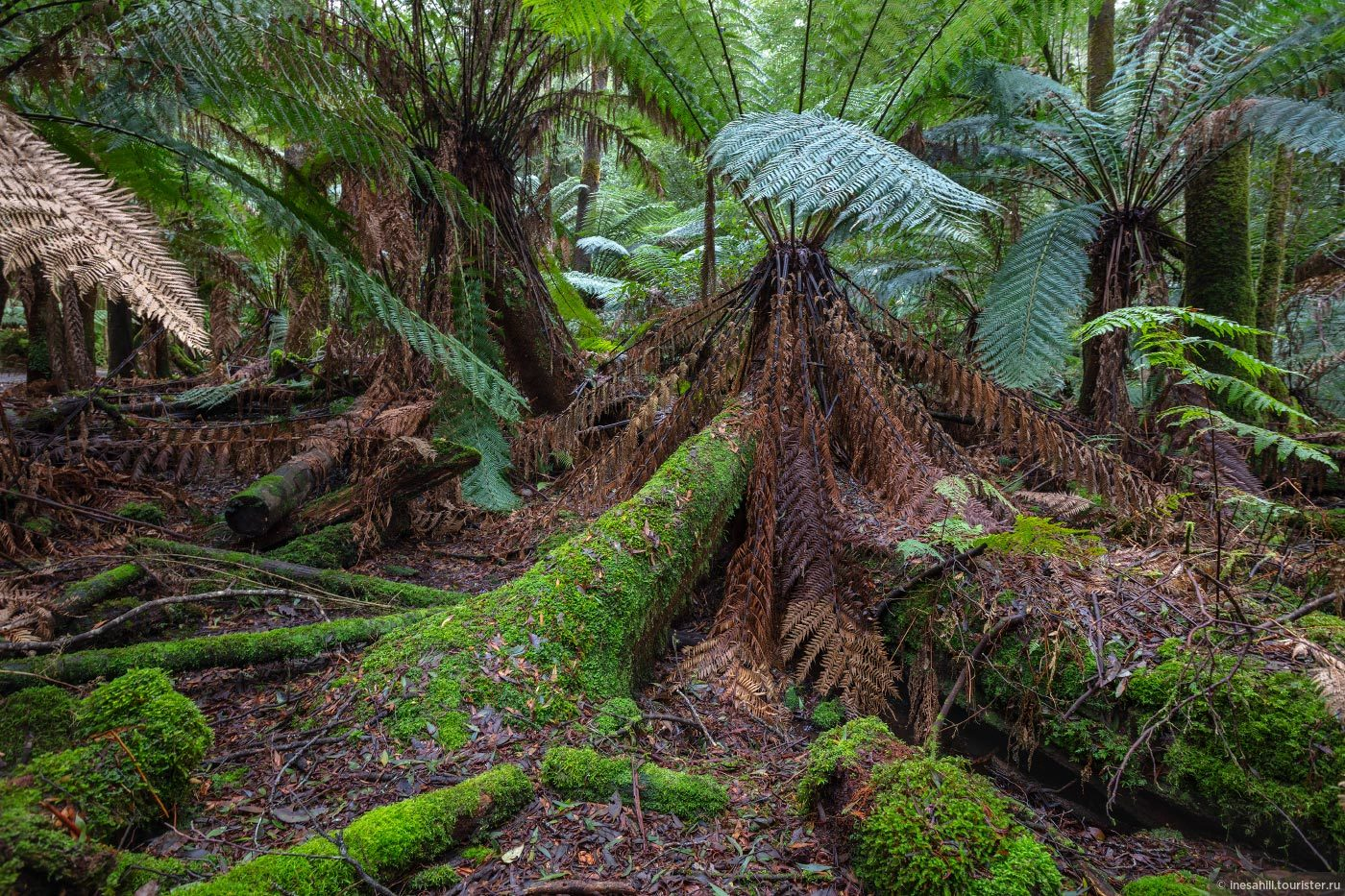 В настоящее время древовидные формы встречаются только во влажных тропических лесах.
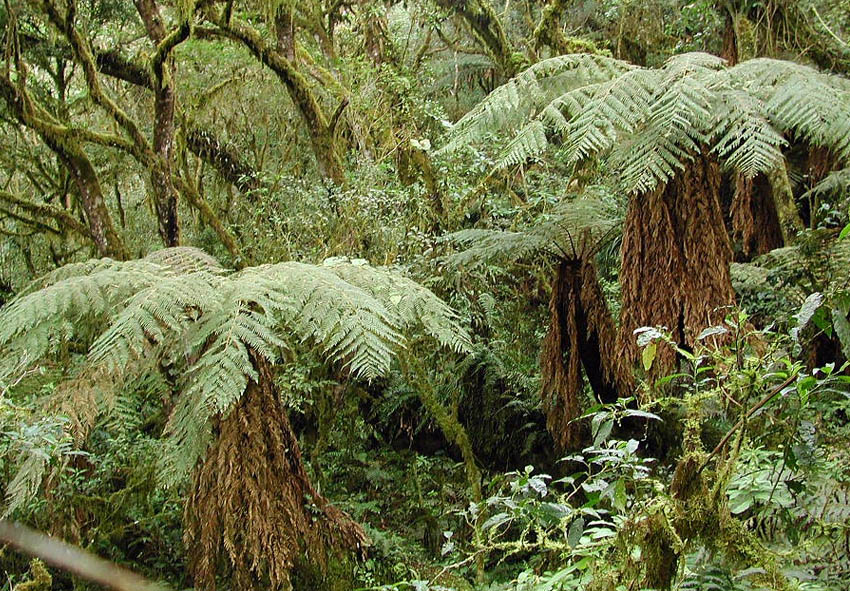 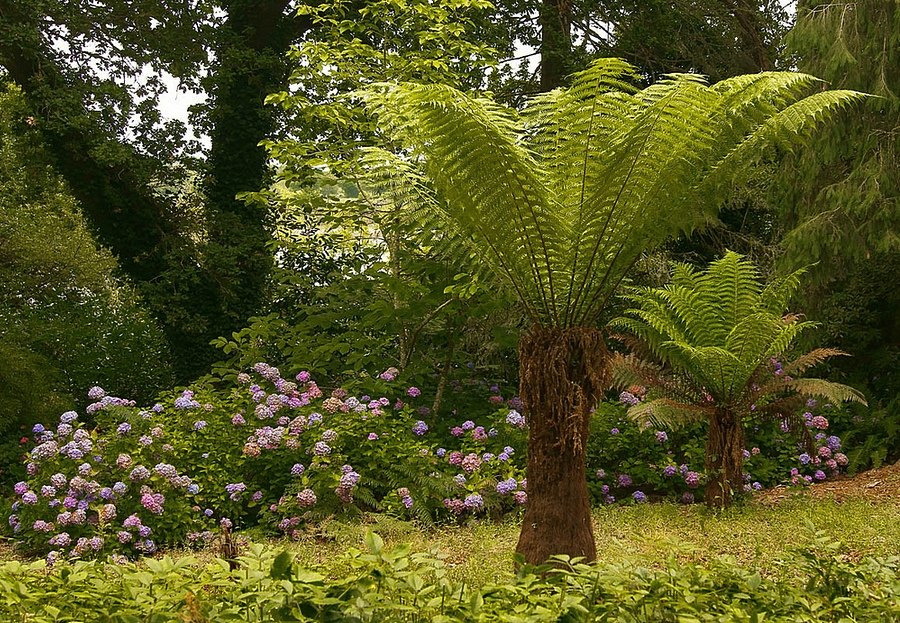 Распространение:
Предпочитают влажные, холодные и заболоченные места
- лес; 
- болотистая местность;
- стволы и ветви деревьев;
- водная среда; 
- горные ущелья;
- стены домов; 
- пустыни;
- обочины проселочных дорог; 
- сельскохозяйственные угодья.
Строение
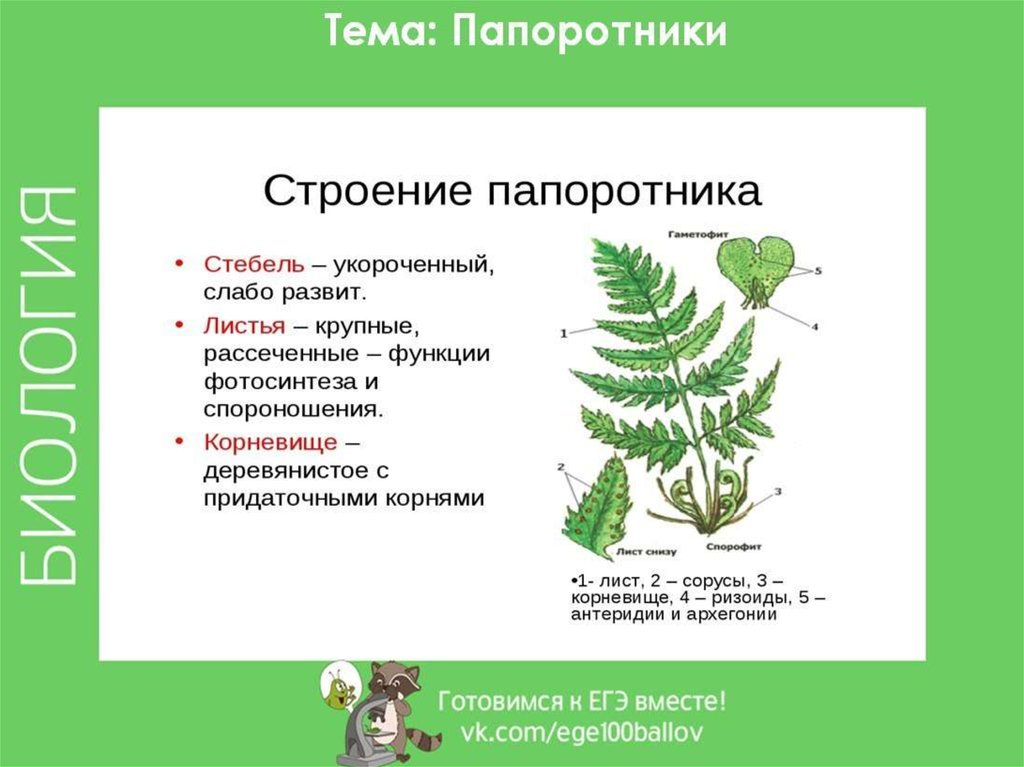 - корень;
- стебель
- Листья (вайи)
Цветка НЕТ
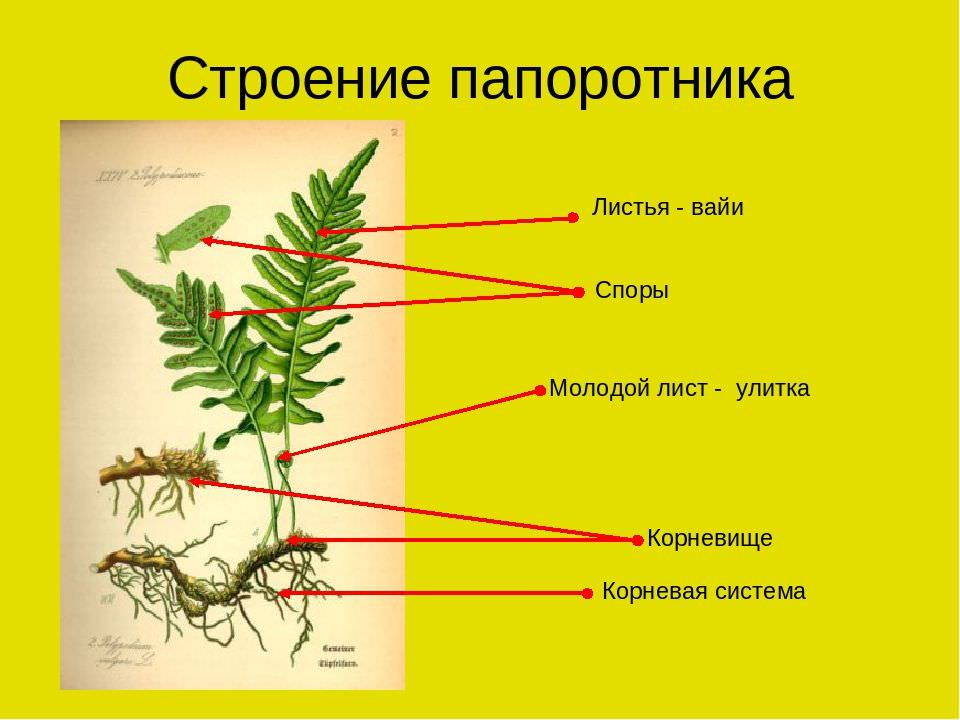 Молодой лист- улитка
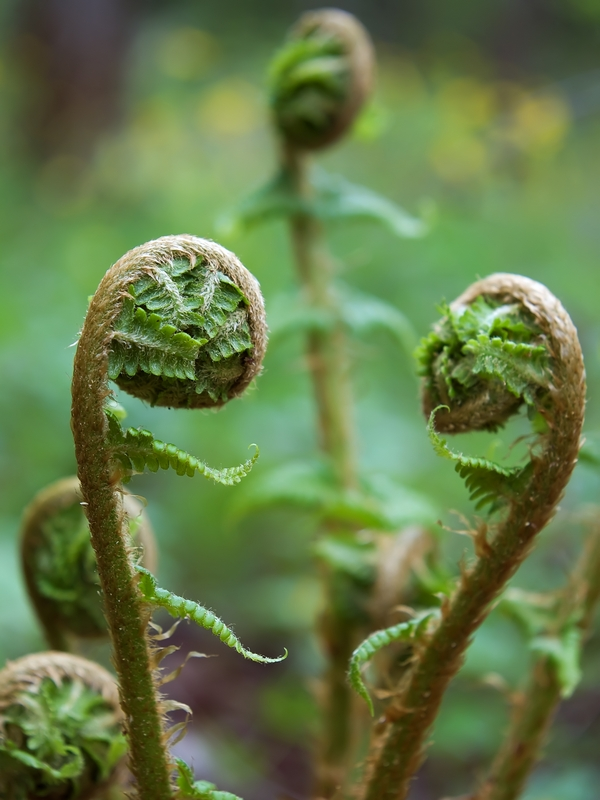 Питание
- с помощью корней растение всасывает из почвы минеральные соли и воду.
- через листья проходит другой процесс питания — фотосинтез.
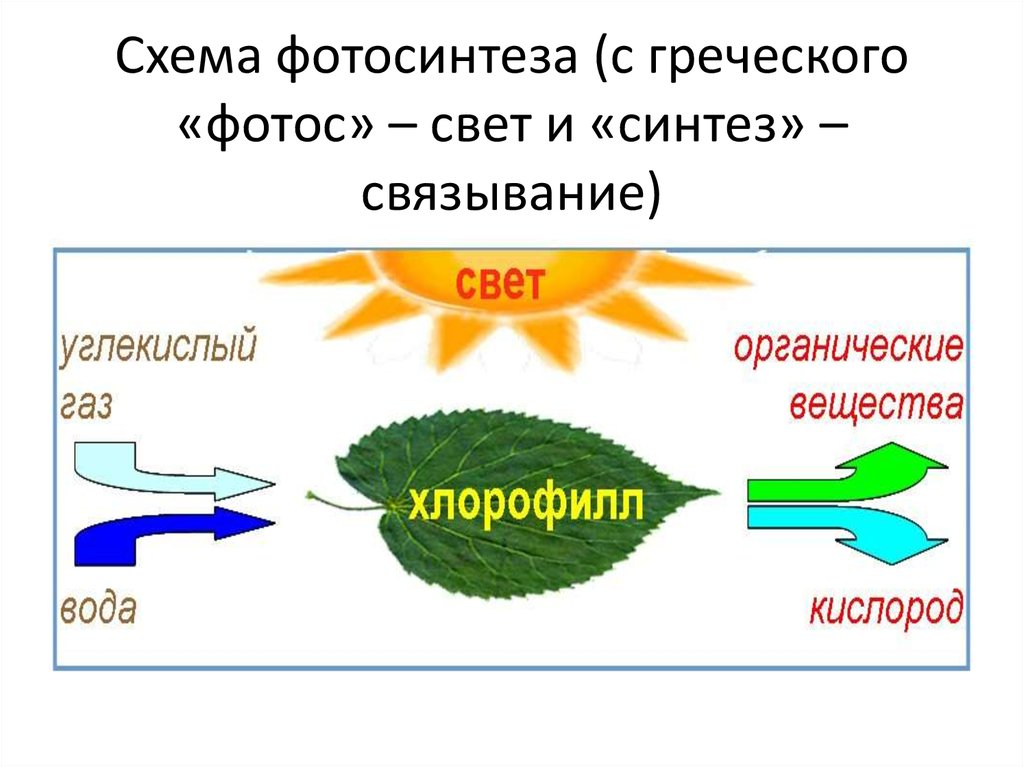 Размножение
1.спорами, которые образуются на нижней стороне листьев в спорангиях.
2. вегетативно (вайями, корневищами, почками);
3. половое размножение как часть их жизненного цикла.
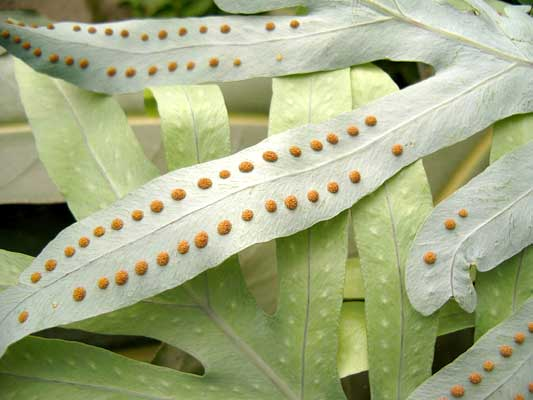 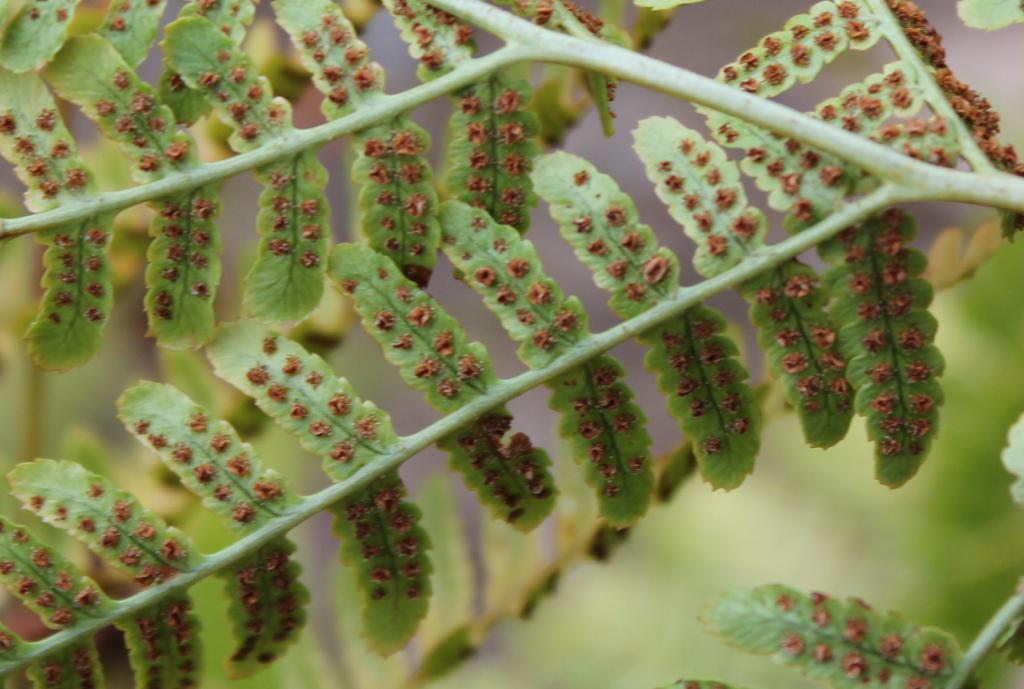 Спорангии
Применение
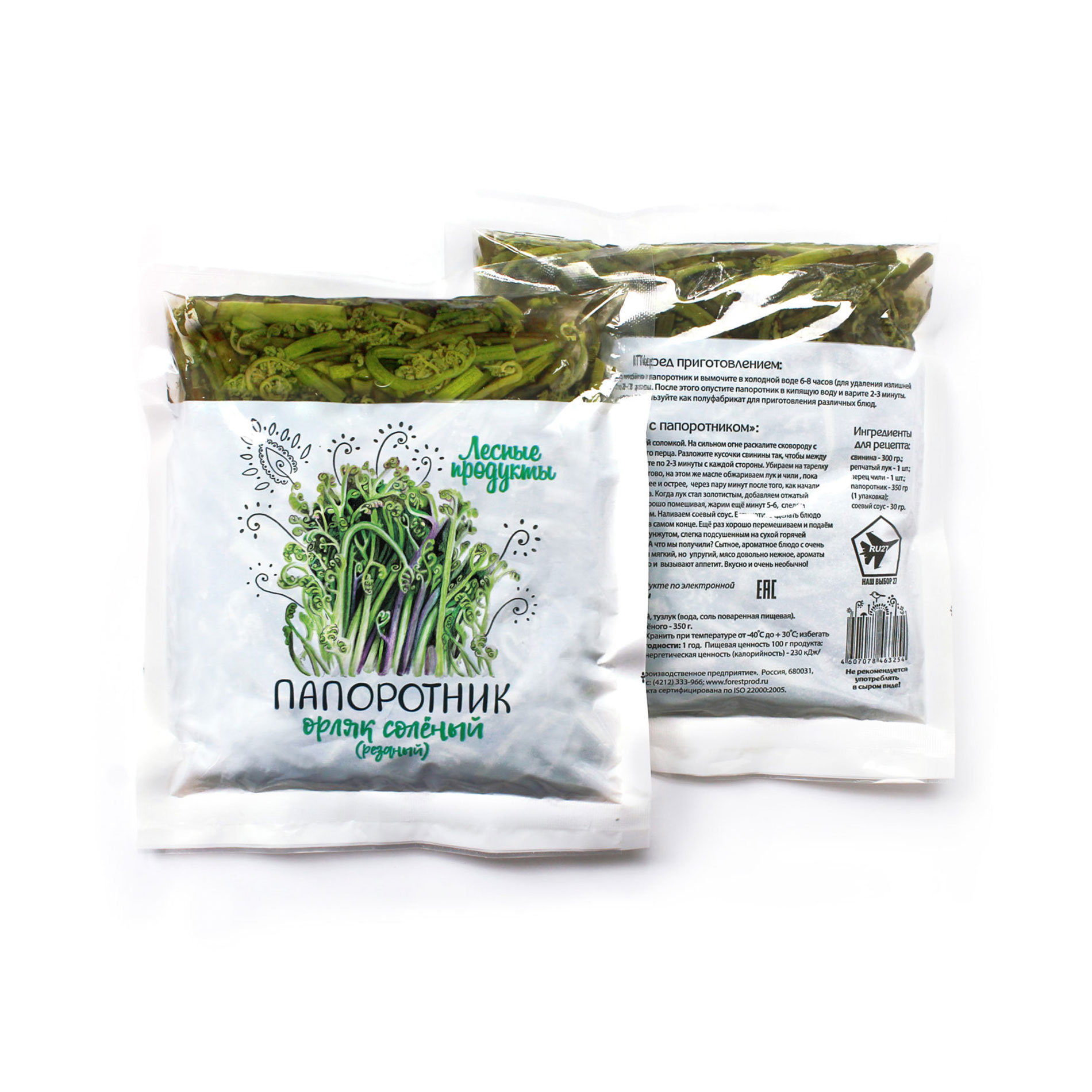 - Служат пищей;
- В качестве комнатных растений
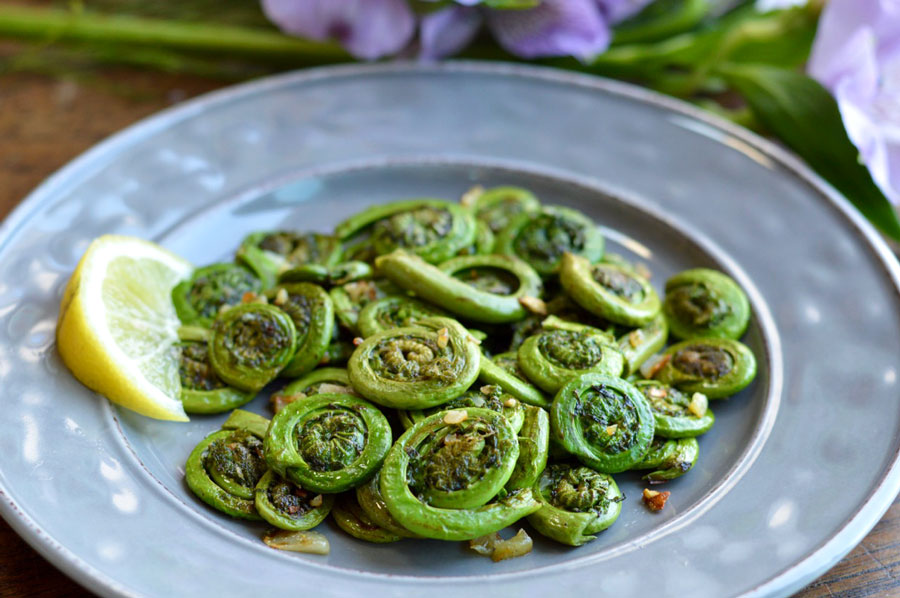 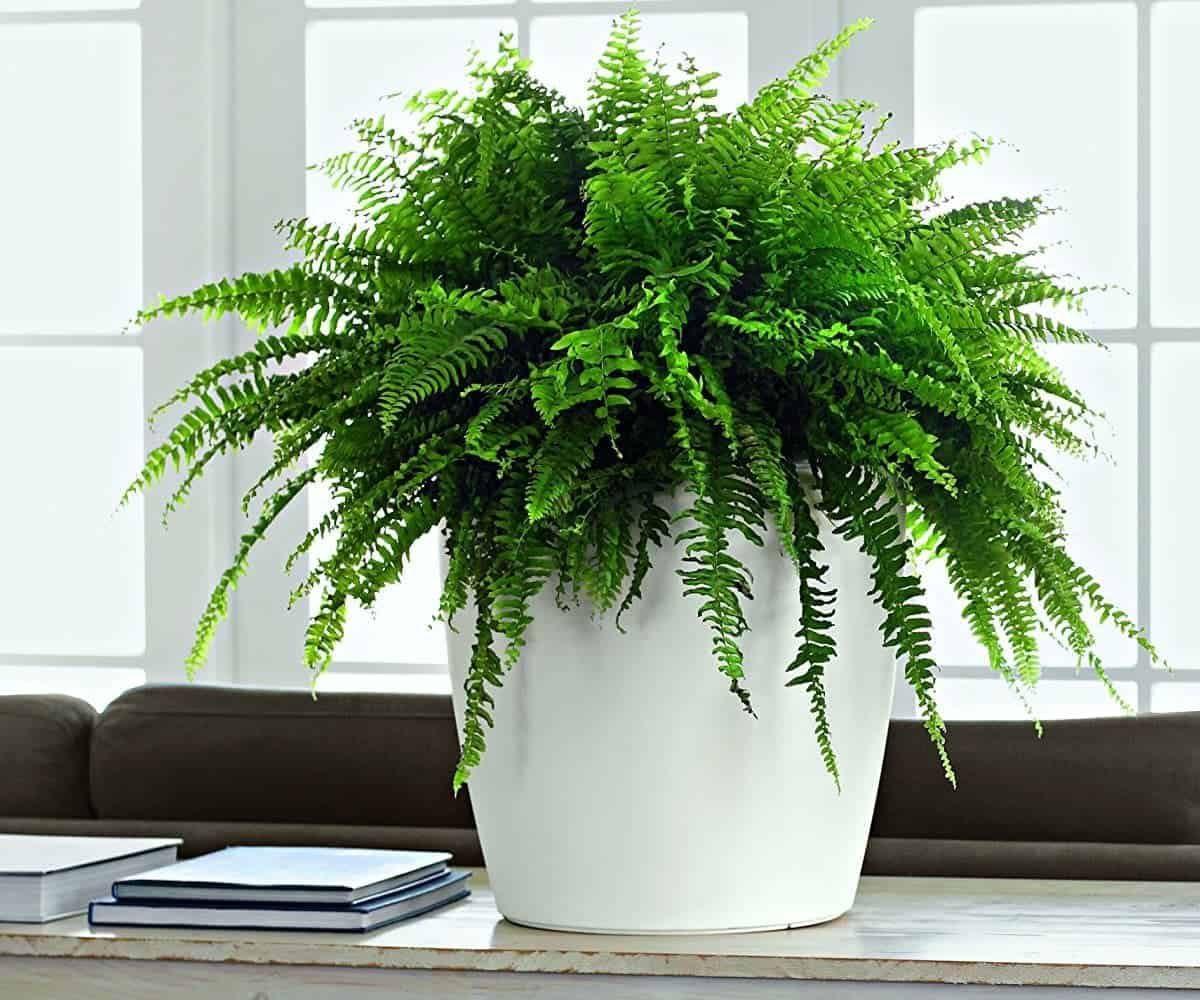 - Используются в медицине
(Костенец имеет противовирусные и антибактериальные свойства, является спазмолитиком и способствует отходу слизи из дыхательных путей);
- В сельском хозяйстве
(Азоллу используют для удобрения почвы, она обогащает землю азотом);
- Участвуют в образовании каменного угля.
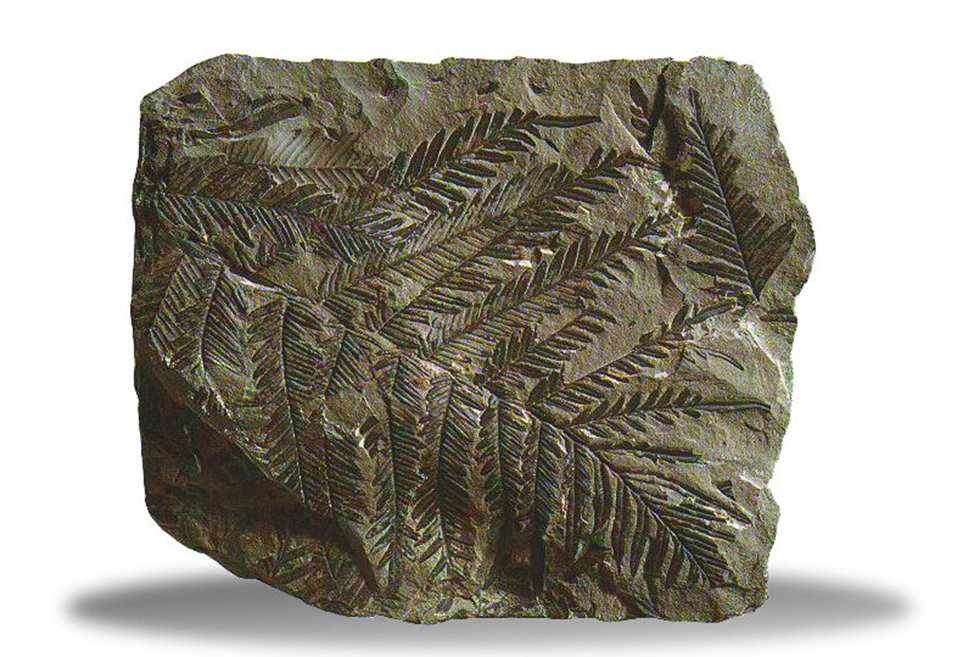